Достижение метапредметных, образовательных результатов на уроках иностранного языка и во внеурочной деятельности.
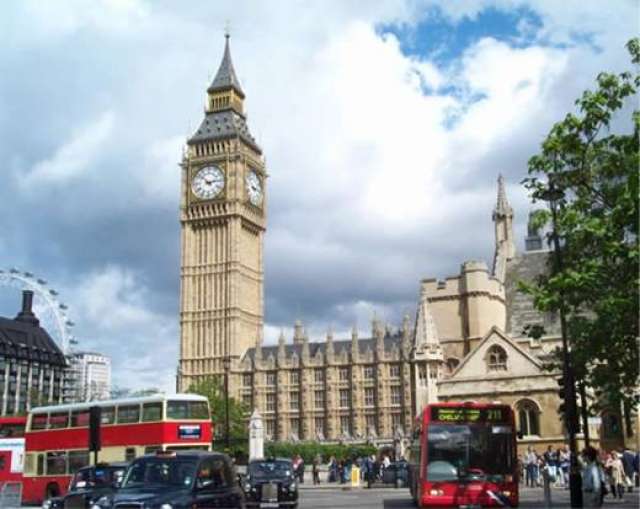 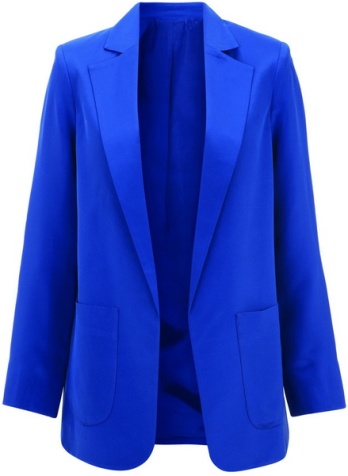 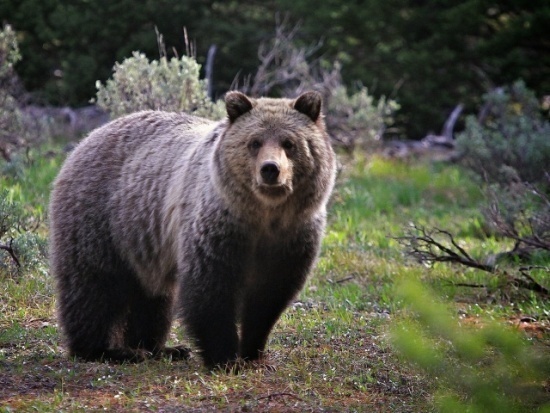 http://www.showbell.ru/capital/index.php?st=londonhttp://www.showbell.ru/capital/index.php?st=london
????????????????
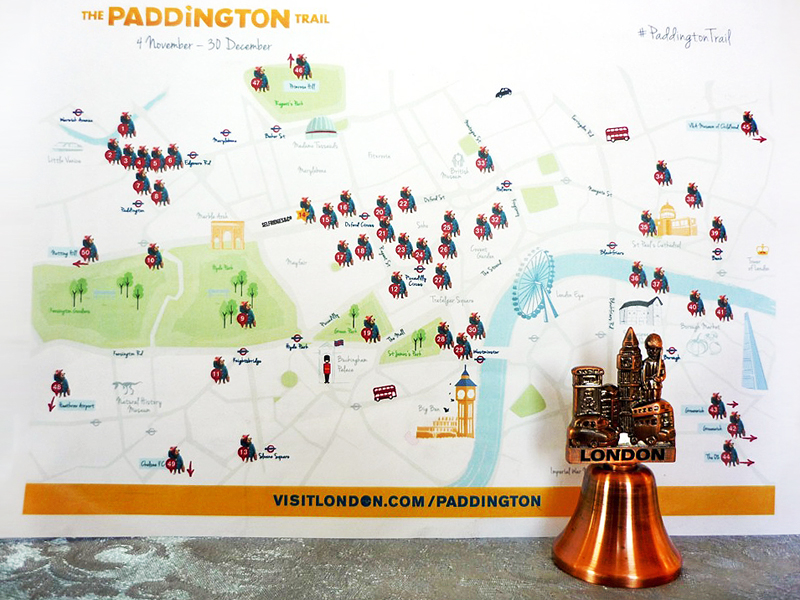 Формируемое
 умение
Формируемое
 умение
Формируемое
 умение
проблема
результат
метод
метод
метод
метод